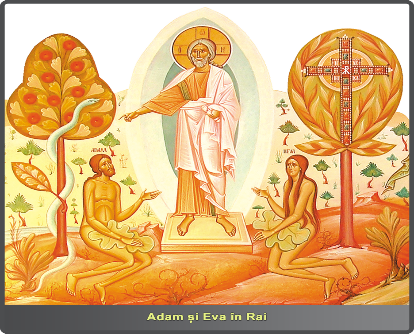 Crearea omului – Prima familie Adam şi EvaEVALUARE  FORMATIVĂ1.În careul de mai jos veți găsi creațiile lui Dumnezeu, dar lipsește una. Descoperiți-o!
Crearea omului – Prima familie Adam şi Eva
Alege varianta corectă
1. Omul a fost creat după:
a)Chipul îngerilor
b)Chipul lumii materiale
c)Chipul și asemănarea lui Dumnezeu
2. Omul este alcătuit din:
a) Trup
b) Suflet
c) Trup și suflet
Crearea omului – Prima familie Adam şi Eva
II. Enumeră cinci caracteristici despre protopărinții Adam și Eva:
Ex:- Prima familie